KALIMAT UNGKAPAN
ALLPPT.com _ Free PowerPoint Templates, Diagrams and Charts
Mari Bernyanyi
Kewajiban dan hakku
Yang ada di sekolah
Hormati ibu guru
Belajar sungguh-sungguh
Berhak mendapat ilmu
Bermain dengan teman
Kewajiban ku lakukan dan hak ku dapatkan
Ungkapan?
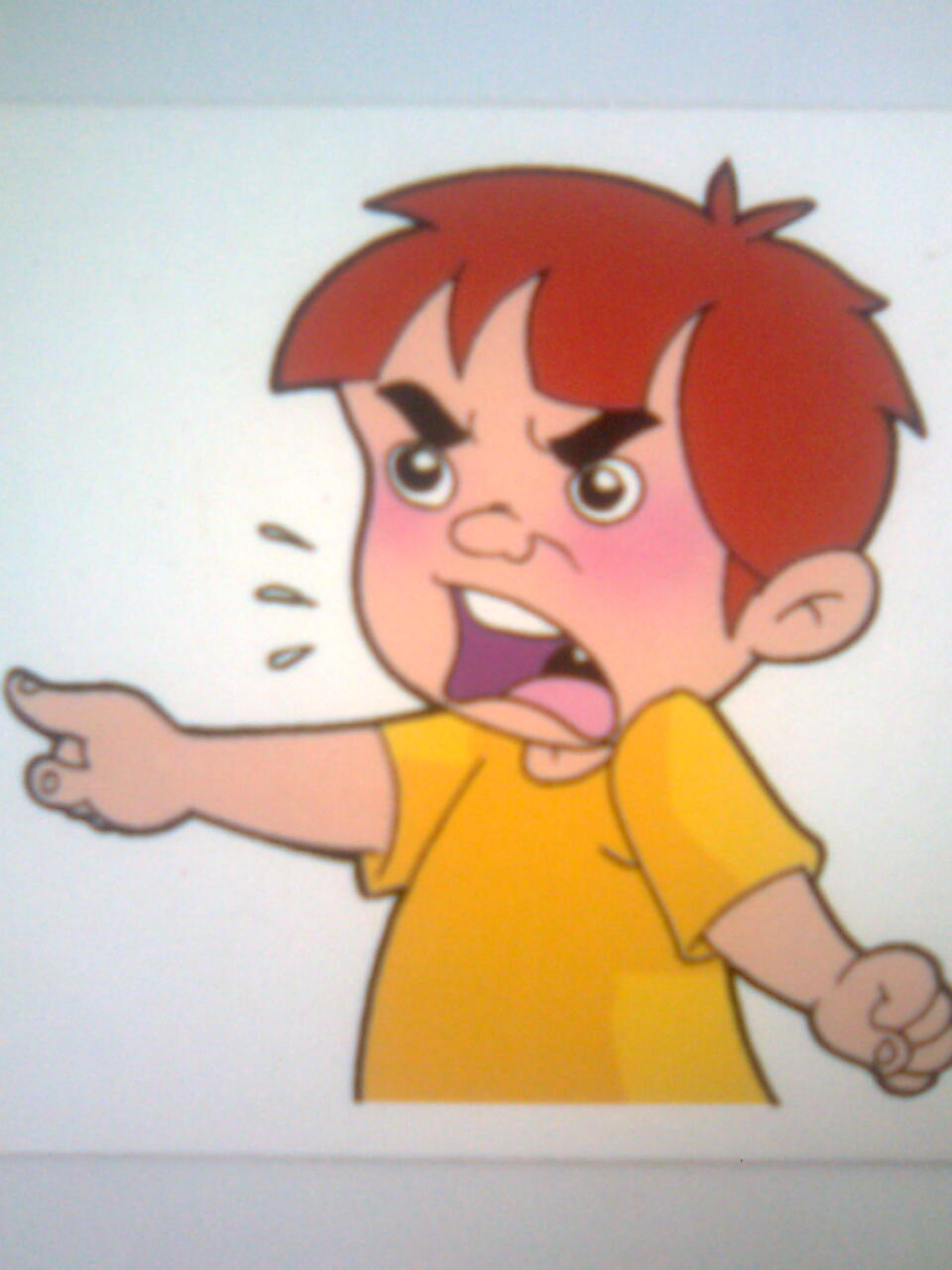 adalah pendapat seseorang 
setelah melihat, mendengar, membaca, merasakan suatu
peristiwa, atau bacaan 
(teks) dan gambar.
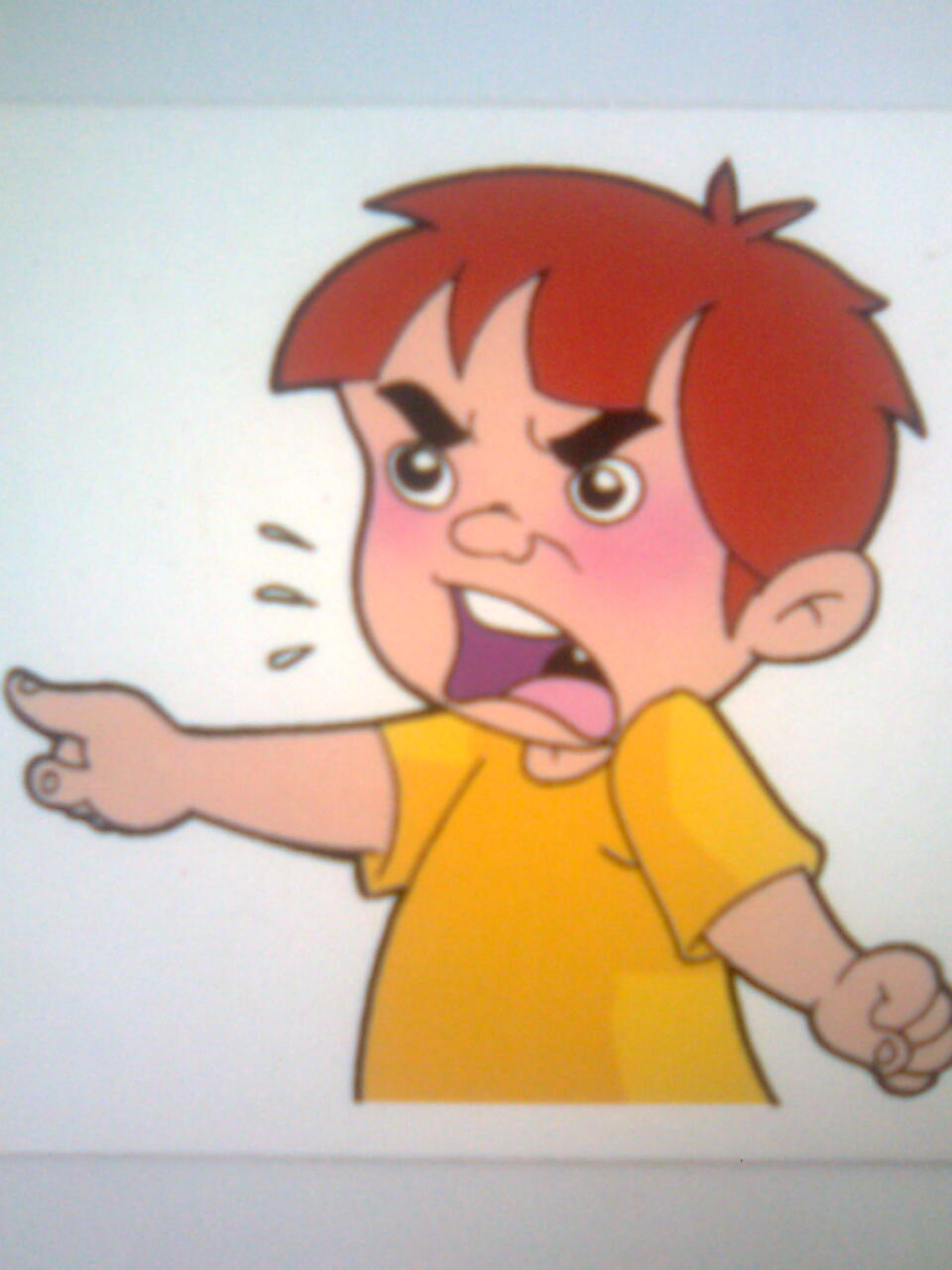 Kalimat Ungkapan?
adalah sebuah kalimat yang 
mengandung pendapat atau 
reaksi pribadi yang 
bertujuan untuk 
mengomentari suatu
peristiwa, teks atau gambar.
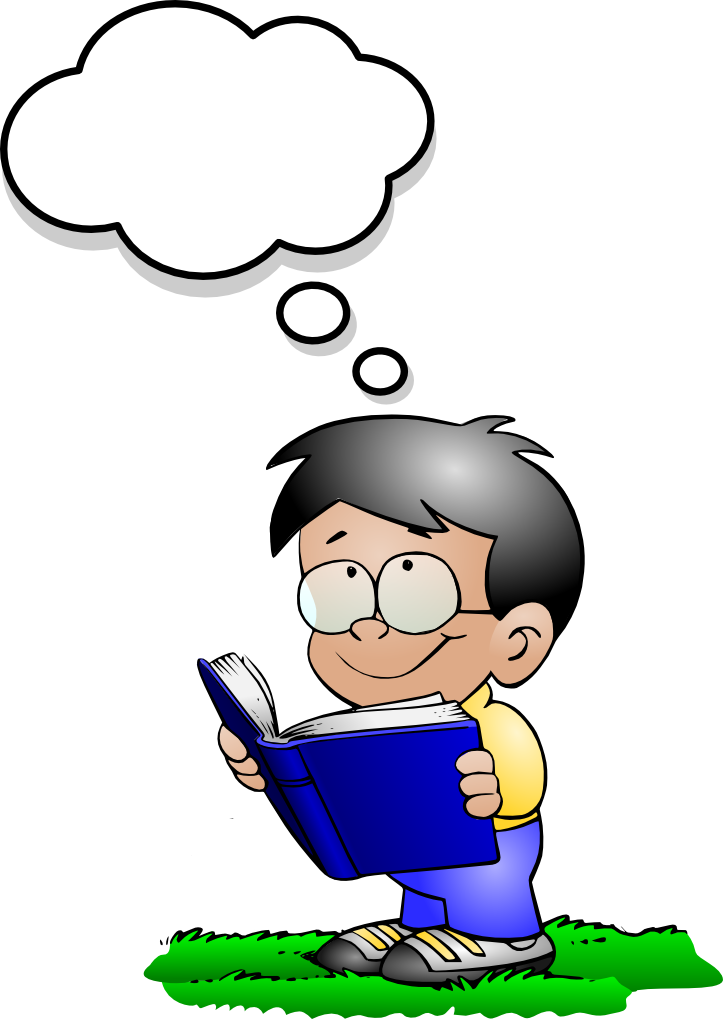 Contoh kalimat ungkapan
Kamar Ricard sangat berantakan
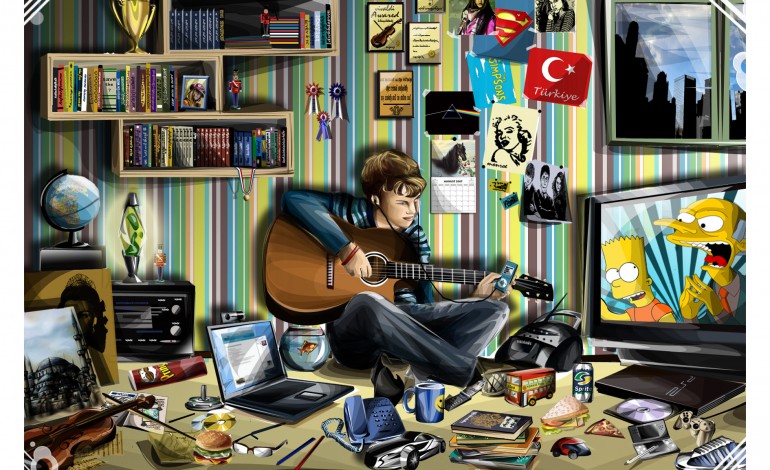 Menurut saya, sikap Ricard tidak baik kerena jika Ricard meletakkan 
barang-barangnya secara sembarangan di kamarnya akan membuat kamarnya
tidak nyaman untuk ditempati
Dina, Hesti, dan Kirana 
bermain bersama
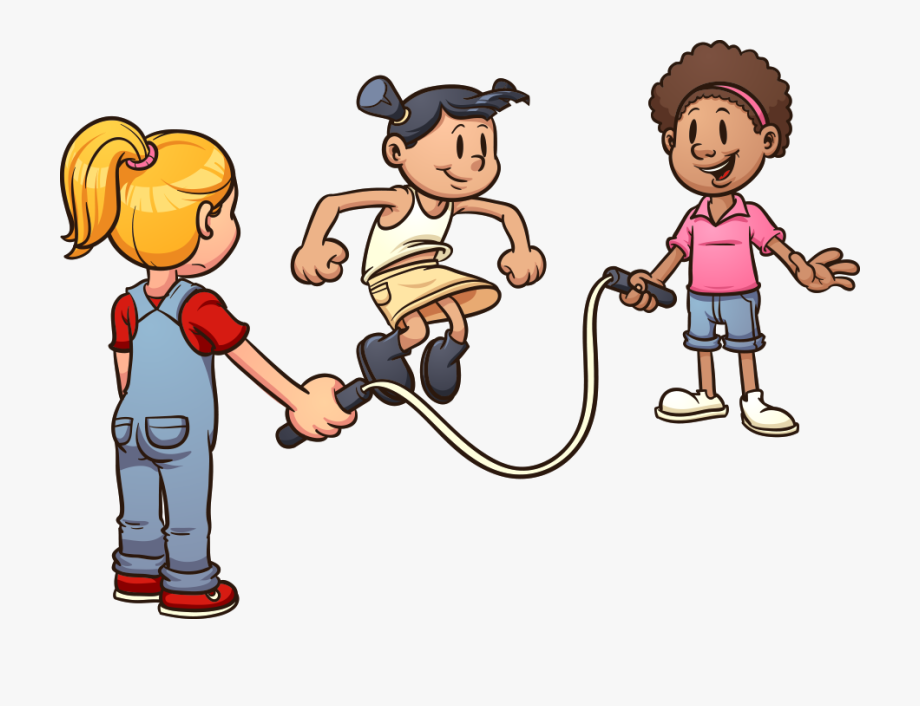 Menurut saya, perbuatan Dina, Hesti, dan Kirana sangat baik karena mereka 
bermain bersama dengan rukun sehingga membuat persahabatan mereka 
makin erat.
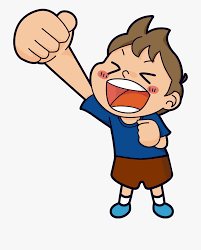 Diskusikanlah 
kalimat 
ungkapan dari 
gambar-gambar berikut ini!
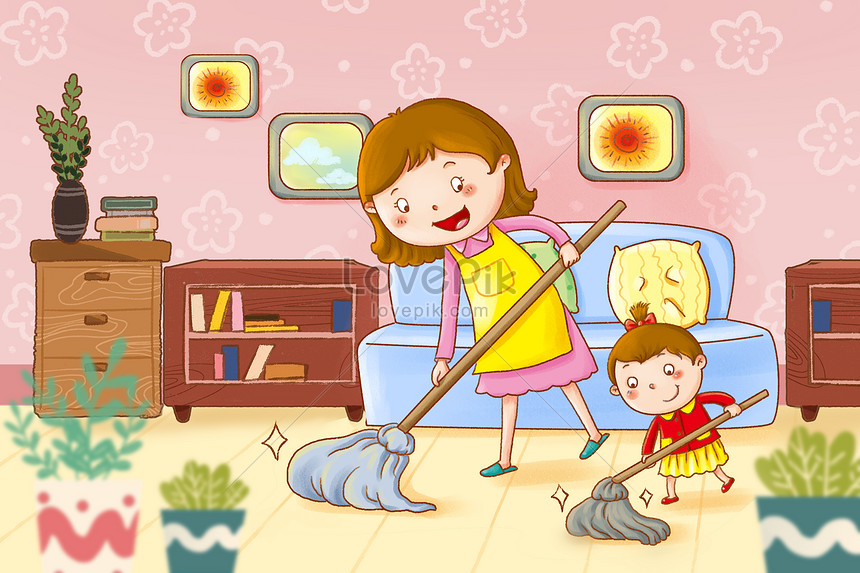 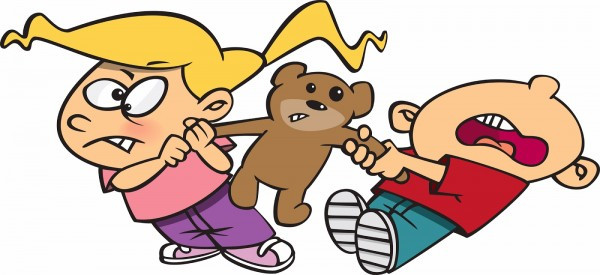 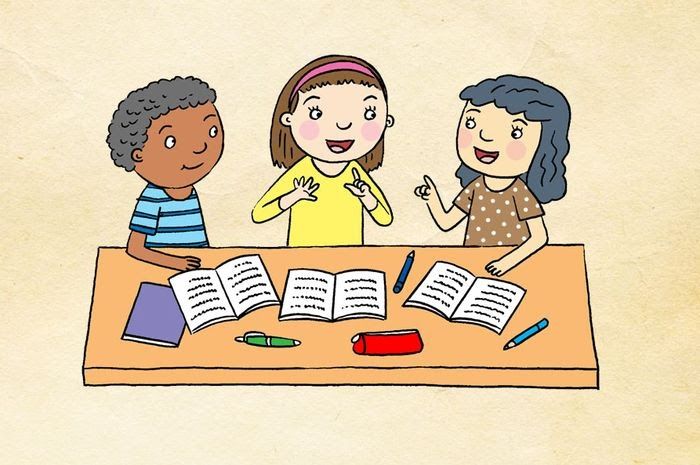 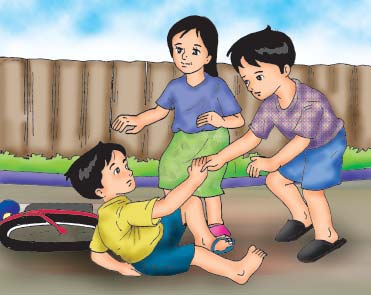 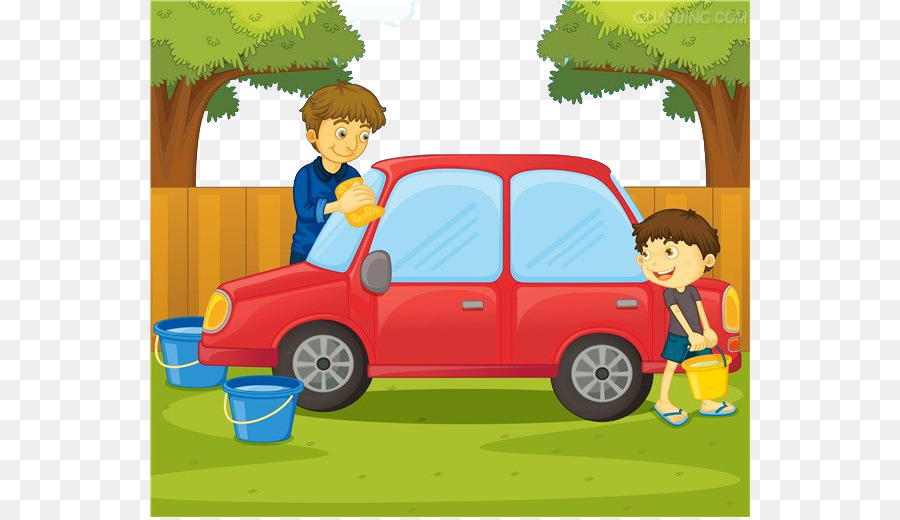 Buatlah kalimat ungkapan dari 
gambar-gambar berikut ini!
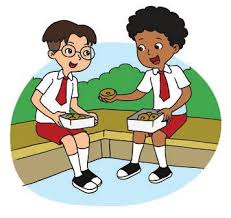 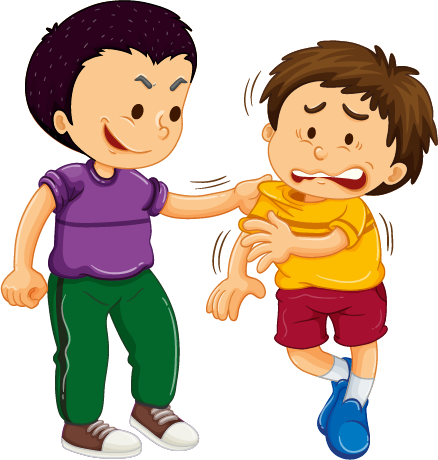 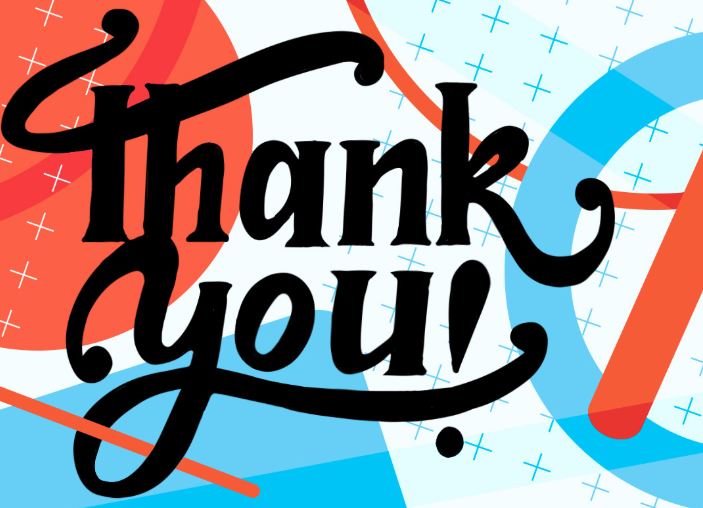